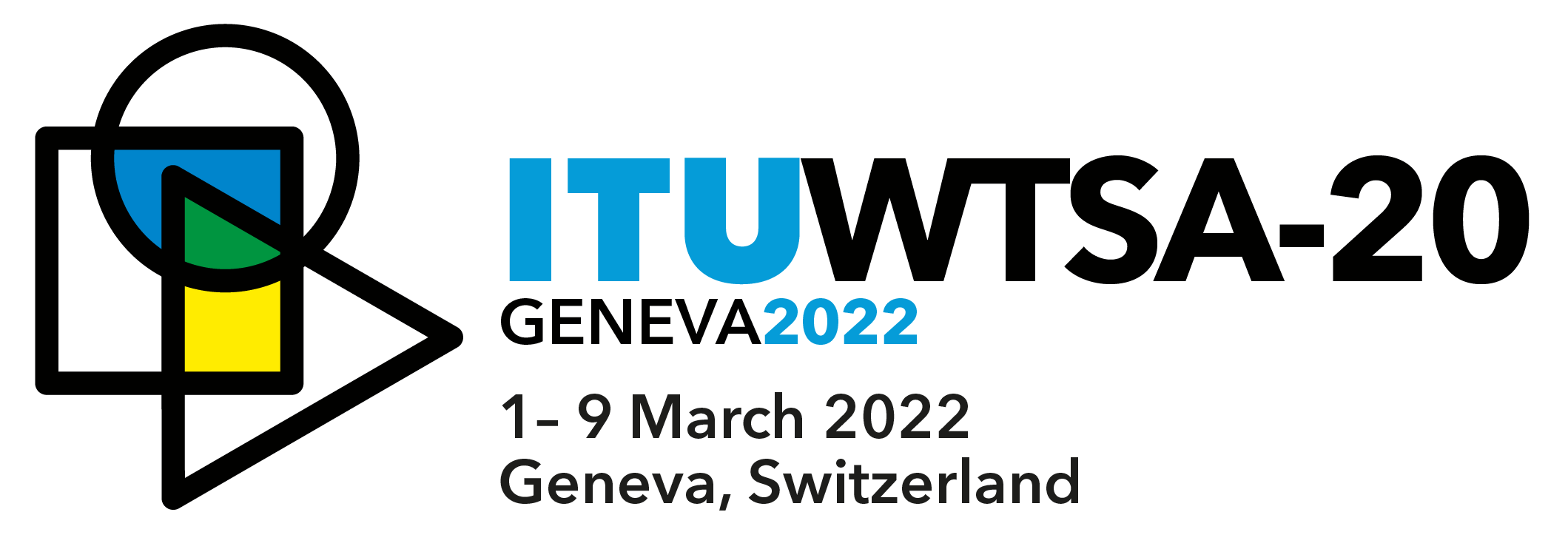 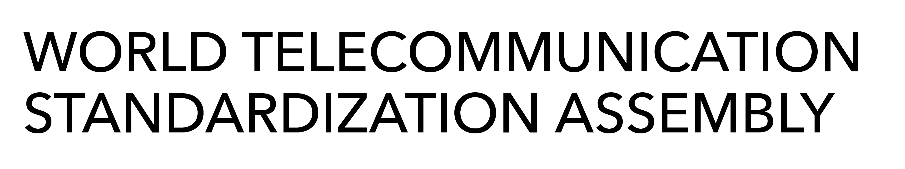 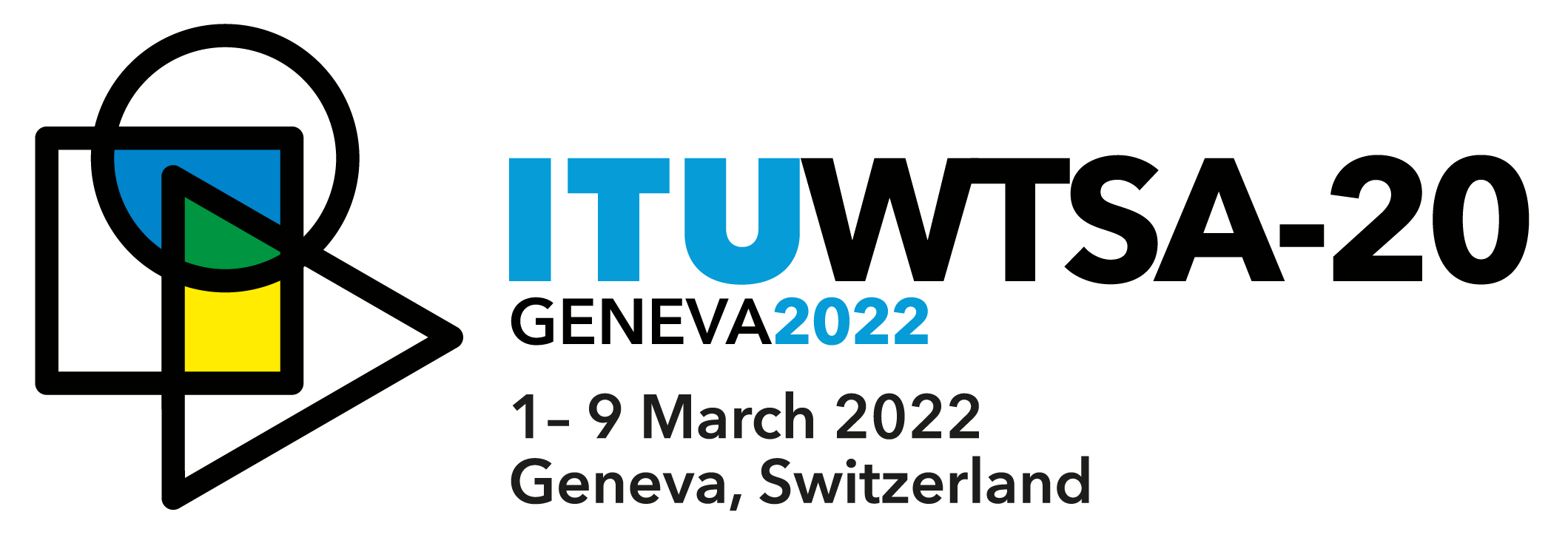 ITU-T STUDY GROUP 16Multimedia
Highlights and future directions
Noah Luo, Chairman ITU-T SG16
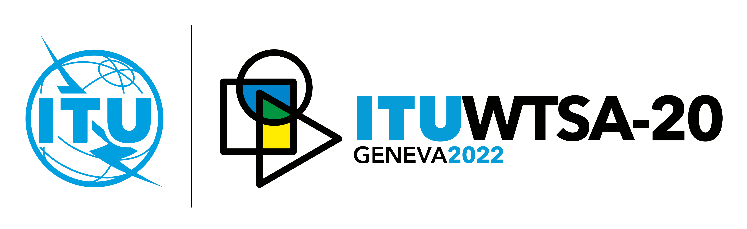 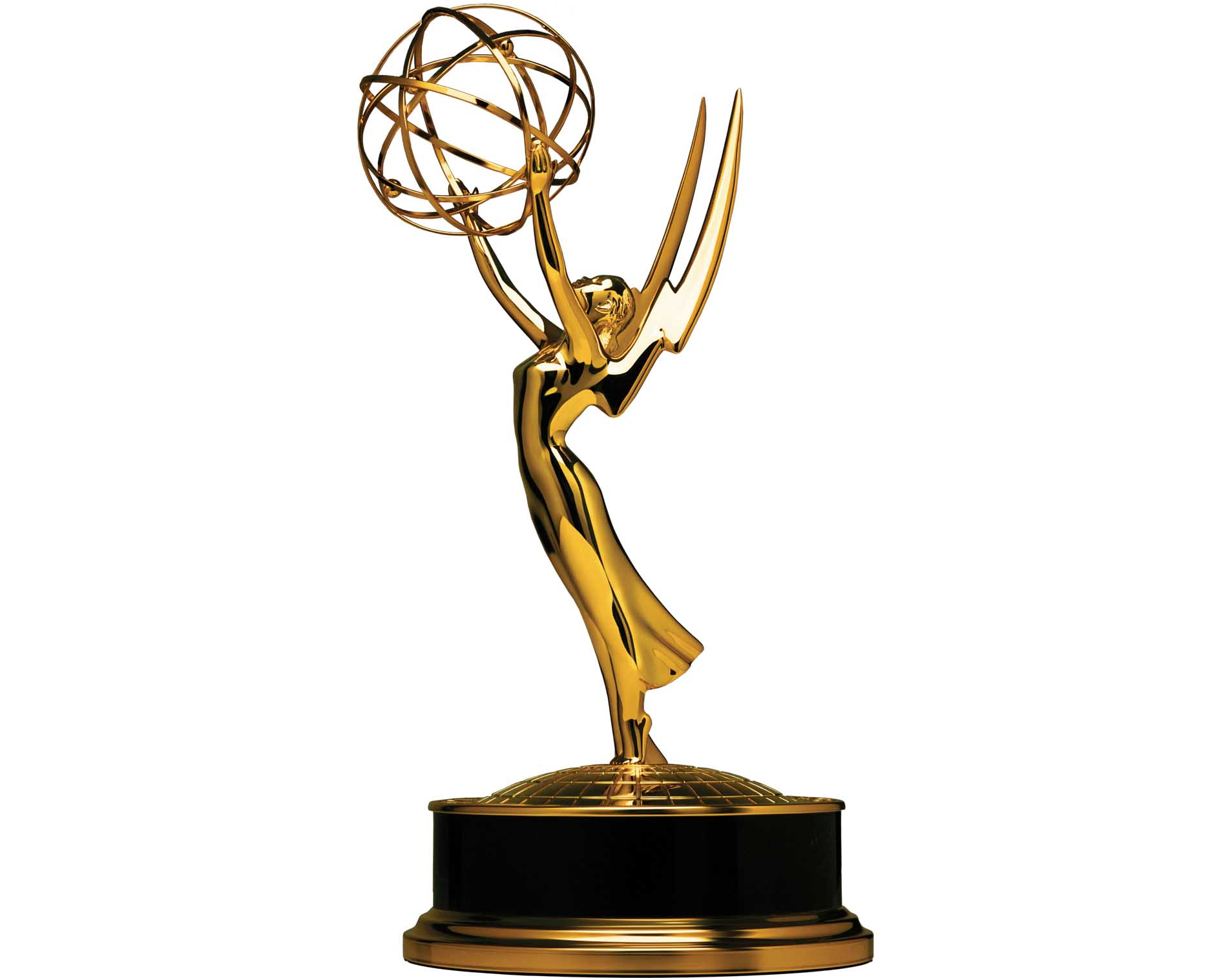 ITU-T SG16 Multimedia
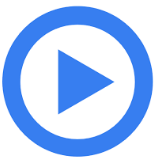 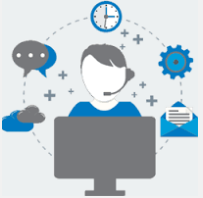 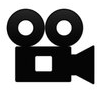 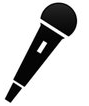 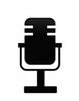 Multimedia systems and services
Advanced multimedia communication
Legacy systems
Media Coding
Videoconferencing/telepresence, Media gateways, Network signal processing, Echo cancellation, Noise reduction, Voiceband data (modems, fax, text telephony)
Digital Culture
DLT services
IPTV, Digital Signage, Intelligent Transportation Systems, E‒health, Accessibility,
Speech-to-speech translation, Intelligent Visual system and services,
AI-enabled multimedia
Audio, video and data compression
Immersive life 
experience
AI-enabled 
multimedia
[Speaker Notes: Conferencing systems
Telepresence, media gateways, videoconferencing
Advanced multimedia communication
Multimedia systems and services
IPTV, Digital Signage, Intelligent Transportation Systems, E‒health, Accessibility (IoT moved to in SG20 in Oct. 2015)
Media Coding 
Audio and video coding
TDM legacy and transition to IP systems
Network signal processing, echo cancellation, noise reduction, voiceband data (modems, fax, text telephony)]
Results
8
4
116
WORKING PARTY MEETING
STUDY GROUP MEETINGS
RAPPORTEUR GROUP MEETINGS
Questions:
slimer, stronger, focused and consolidated
Significant collaborative work with:
3GPP
IETF
ISO/IEC
IEEE
16
14
WTSA-16
WTSA-20
11
[Speaker Notes: 8 SG, 4 WP meetings; 116 Rapporteur group (e-)meetings
Significant collaborative work (ISO/IEC, IEEE, …)
Questions: 18 (WTSA-12)  16  11 (WTSA-16)  16  14 (WTSA-20)]
Results
Texts approved
Work items under study
[Speaker Notes: Some results at the end of the study period.]
Collaboration
Internal
Regional SDOs
External
SG20 (Accessibility, IoT)
ISO
SG9(IPTV,CDN, Accessibility)
SG16
SG17 (ITS, ICT Security)
JCT1
SG11(C&I)
UNECE
IETF
IEEE
WHO
CONTINUA(PCHA, HIMSS, IHE)
SG2 (Accessibility)
SG12(QoS/QoE)
Trends
Growth in digital services and video-centric services
Maturity in classical areas  abreast with AI and other enabling technologies
[Speaker Notes: Maturity in classical areas
audio compression, videoconferencing, media gateway, legacy TDM systems and their interfacing with IP networks
Increase in e-services and video-centric services]
Three aspects moving forward
Traditional multimedia services, application and systems: continuation of existing lines of work for “conventional ICTs”
Vertical-industry oriented services: ICTs application focused on needs of specific sectors
Finance and banking sector
Health sector
Culture sector
Entertainment sector
Transport sector
...
Enabling technologies: producing high-quality, reusable building blocks
[Speaker Notes: Verticals:
Finance and banking sector: SG16 develops Recommendations on Distributed Ledger Technologies and DLT-based services. Q22/16 received the deliverables of ITU-T FG DLT to meet the ICT and security requirements of financial industry and many Technical Papers and Recommendations have been developed in a short period.
Health sector: SG16 has established a Question (Q28/16) on e-health, it focuses on standardization of multimedia systems and services to support digital health applications (including e-health). ITU-T SG16 has also established a Focus Group on artificial intelligence for health (FG-AI4H) in partnership with the World Health Organization (WHO) to establish a standardized assessment framework for the evaluation of AI-based methods for health, diagnosis, triage or treatment decisions.
Culture sector: SG16 has spawned studies on requirements, file format or metadata for digital culture service and application to a new Question focusing on multimedia standards for digital culture. The first Recommendation published was ITU-T T.621 “File structure for interactive mobile comic and animation content”, and subsequent studies include Requirements for an information system of objects in museums, Scenarios, framework and metadata for digitalized artwork images display systems, requirements and reference framework for digital representation of cultural relics/artworks using augmented reality, requirements and metadata for digitization of ethnic costumes. It also plans studies on uniform data classification standards, and digital metadata standards suitable for the intangible cultural heritage.
Entertainment sector: in addition to existing areas such as media compression and immersive technologies, networking technologies such as IPTV and content delivery networks, wider areas as over-the-top (OTT) delivery content mechanisms are growing areas of standardization, together with topics such as video gaming (which has aspects touching digital culture studies as well as safe listening).
Transport sector: SG16 studied vehicle gateway platform/‌ITS services and applications, such as functions and service requirements of a vehicle gateway platform to support vehicle communications, enhancements to support emergency and early warning services (e.g. for traffic accidents); SG16 also studied standards for civilian unmanned aerial vehicle (CUAV) communication service, includes requirements and unified application framework for CUAV communication services and applications, as well as interfaces between the CUAV system and other vertical industry application system. SG16 is the parent group of two related focus groups. As the parent group of FG-VM, studies on standards for vehicular multimedia services and infotainment applications have quickly evolved. As parent of the FG-AI4AD, it is exploring the frontiers of standardization for services and applications enabled by AI systems in autonomous and assisted driving.]
Technological view
Functional view
[Speaker Notes: Verticals:
Finance and banking sector: SG16 develops Recommendations on Distributed Ledger Technologies and DLT-based services. Q22/16 received the deliverables of ITU-T FG DLT to meet the ICT and security requirements of financial industry and many Technical Papers and Recommendations have been developed in a short period.
Health sector: SG16 has established a Question (Q28/16) on e-health, it focuses on standardization of multimedia systems and services to support digital health applications (including e-health). ITU-T SG16 has also established a Focus Group on artificial intelligence for health (FG-AI4H) in partnership with the World Health Organization (WHO) to establish a standardized assessment framework for the evaluation of AI-based methods for health, diagnosis, triage or treatment decisions.
Culture sector: SG16 has spawned studies on requirements, file format or metadata for digital culture service and application to a new Question focusing on multimedia standards for digital culture. The first Recommendation published was ITU-T T.621 “File structure for interactive mobile comic and animation content”, and subsequent studies include Requirements for an information system of objects in museums, Scenarios, framework and metadata for digitalized artwork images display systems, requirements and reference framework for digital representation of cultural relics/artworks using augmented reality, requirements and metadata for digitization of ethnic costumes. It also plans studies on uniform data classification standards, and digital metadata standards suitable for the intangible cultural heritage.
Entertainment sector: in addition to existing areas such as media compression and immersive technologies, networking technologies such as IPTV and content delivery networks, wider areas as over-the-top (OTT) delivery content mechanisms are growing areas of standardization, together with topics such as video gaming (which has aspects touching digital culture studies as well as safe listening).
Transport sector: SG16 studied vehicle gateway platform/‌ITS services and applications, such as functions and service requirements of a vehicle gateway platform to support vehicle communications, enhancements to support emergency and early warning services (e.g. for traffic accidents); SG16 also studied standards for civilian unmanned aerial vehicle (CUAV) communication service, includes requirements and unified application framework for CUAV communication services and applications, as well as interfaces between the CUAV system and other vertical industry application system. SG16 is the parent group of two related focus groups. As the parent group of FG-VM, studies on standards for vehicular multimedia services and infotainment applications have quickly evolved. As parent of the FG-AI4AD, it is exploring the frontiers of standardization for services and applications enabled by AI systems in autonomous and assisted driving.]
Digital Services
Combined use of ICTs for service delivery:
Distribution and delivery of e-services:
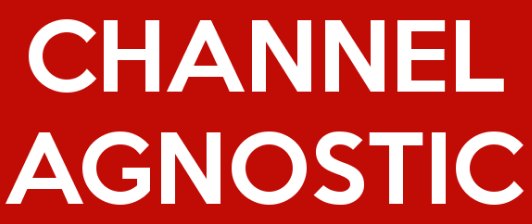 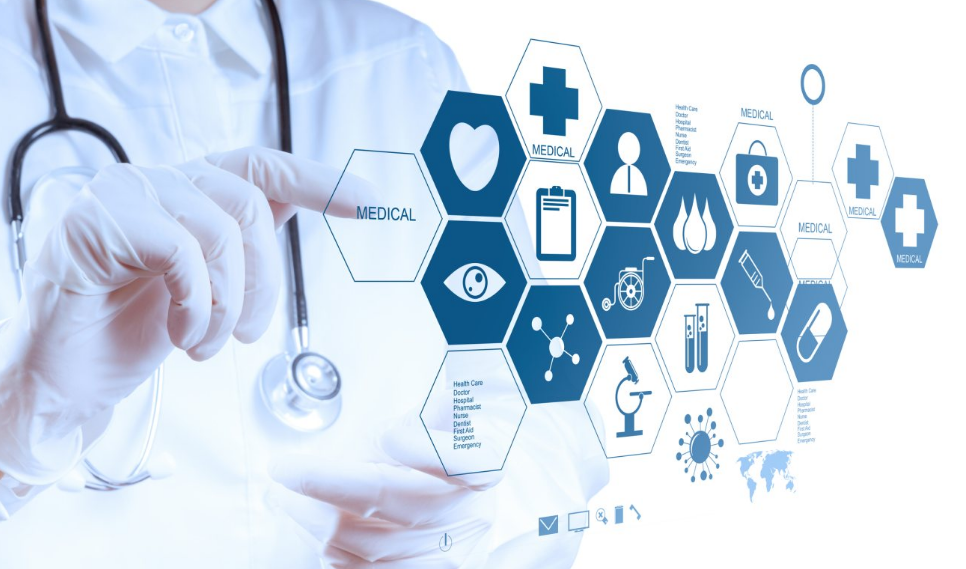 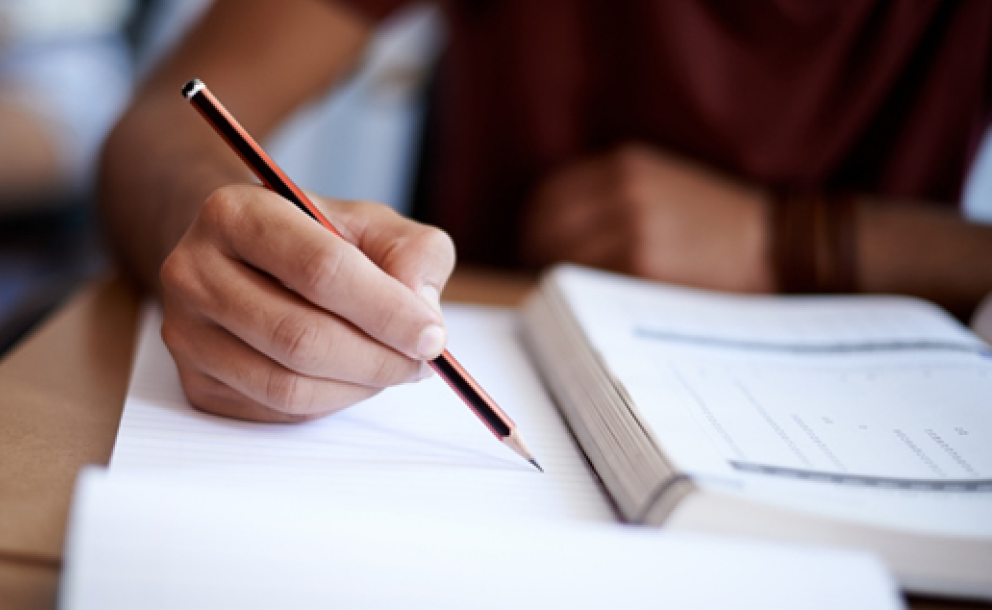 The building blocks and delivery platforms developed by SG16 are used to enable applications in specific areas
Healthcare
Education
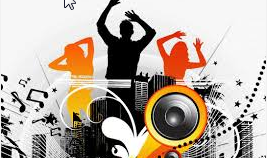 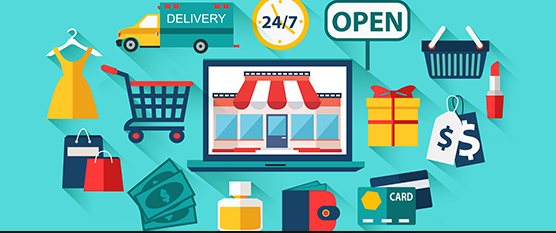 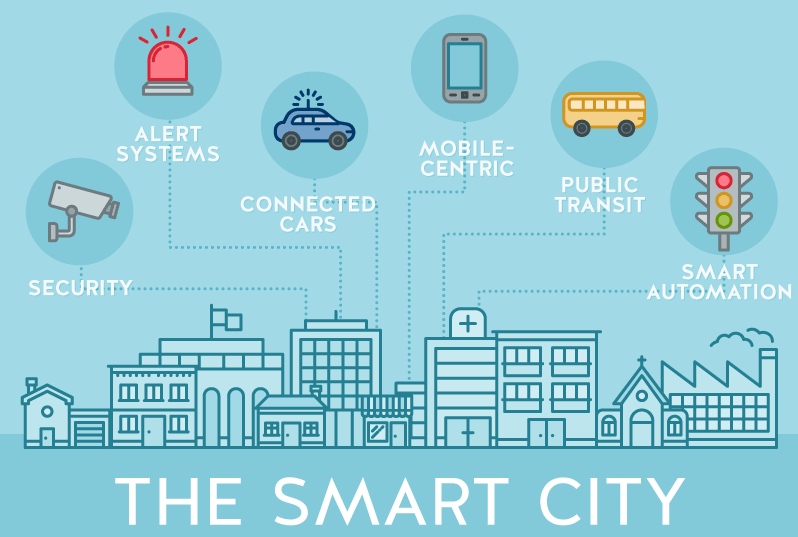 Commerce
Entertainment
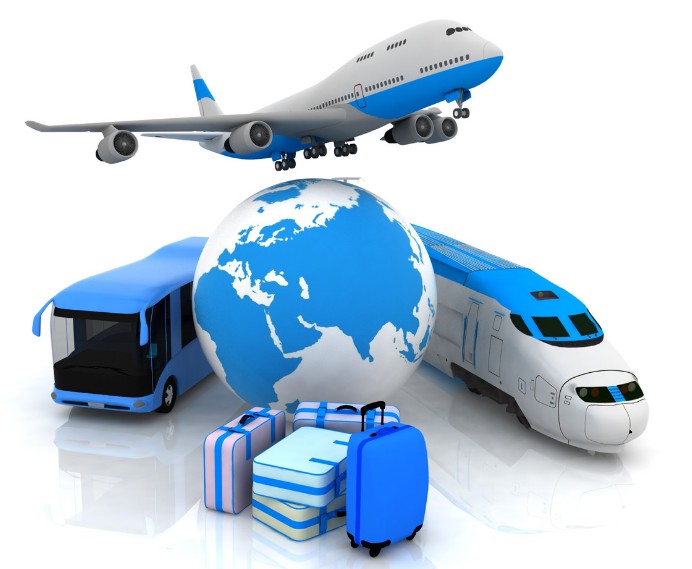 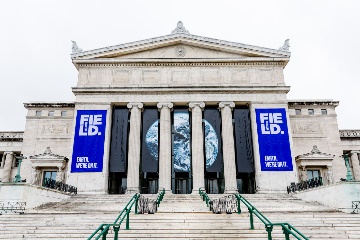 Example: Smart cities and communities by SG20
Culture
Transportation
[Speaker Notes: Combined use of ICTs for service delivery in a specific industry area, such as healthcare, education, administration, commerce, transportation, entertainment, etc. 
Distribution and delivery of e-services: channel agnostic
E.g. Internet, cable networks, NGN, GSTN, IMT-2020, future networks, and wireless networks
The building blocks and delivery platforms developed by SG16 are used to enable application in specific areas
E.g. smart cities applications of e-services by SG20]
Digital Health
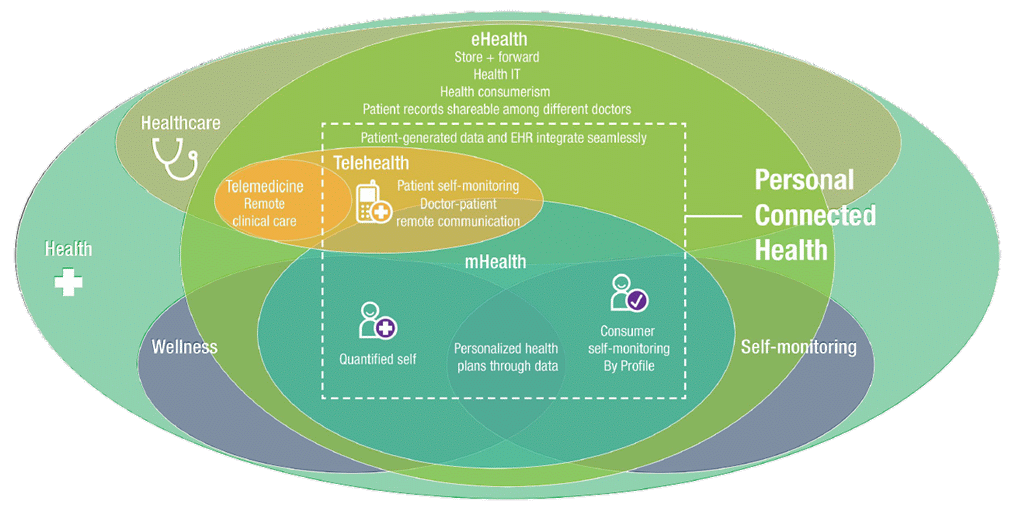 [Speaker Notes: Addressed a specific area: personal connected health – partnership with Continua (PCHA); much more to do!Mobile health, format for data exchange and interoperability
ITU-T H.810-H.850 suite with the Continua Design Guidelines and associated conformance testing specifications (45 Recommendations)]
Video contents – a strategic area
Opportunities for revenue generation
Video compression: new H.266 approved
Higher demand             more efficient compression 	 	         mechanisms
New IP-based digital TV systems
Forecast for 2022
of Internet Traffic was video in 2015
80%
70%
[Speaker Notes: Important opportunities for revenue generation
Content generation and content delivery
QoE / QoE monitoring: constant challenge
Video compression: new challenges  JVET
Higher demand means that more efficient compression mechanisms remains relevant
Higher resolution for larger screens (4K, 8K)
Good quality with higher compression for smaller screens

Source for video traffic statistics: CISCO VNI Complete Forecast Highlights
https://www.cisco.com/c/dam/m/en_us/solutions/service-provider/vni-forecast-highlights/pdf/Global_2020_Forecast_Highlights.pdf]
Use of digital video
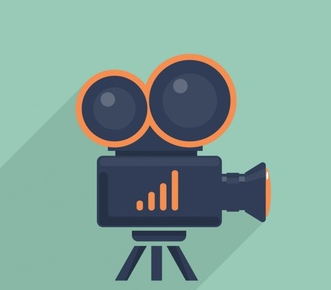 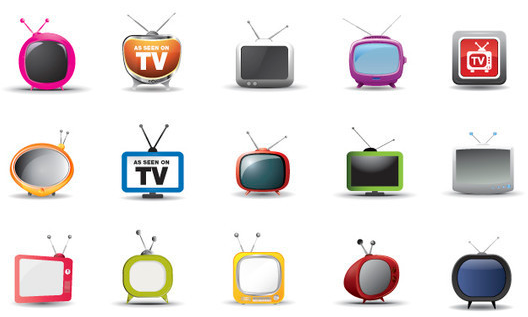 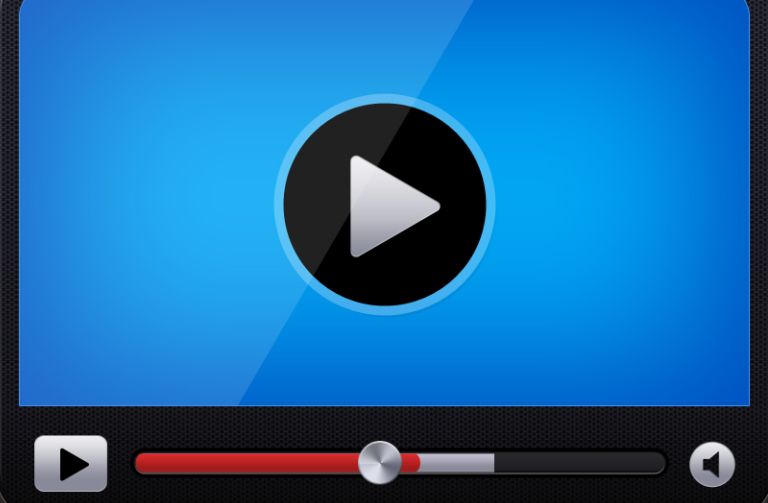 Consumer electronic video equipment
Digital TV broadcast & cable; Digital TV sets
Internet video Over-the-top (OTT)
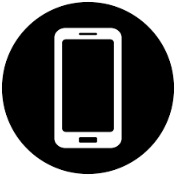 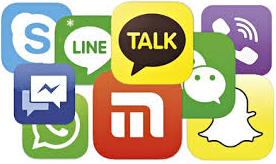 IPTV
Digital Signage
Artificial Intelligence
Over-the-top (OTT) applications
Mobile: 4G / 5G
[Speaker Notes: Consumer electronic video cameras
Moving JPEG; MPEG1-Video; H.262
H.264
Digital TV broadcast & cable; digital TV sets
SD: H.262 or H.264 / HD: H.264 / UHD: H.265?
Internet video – over-the-top
YouTube, Apple: convergence around H.264
Skype (v7: H.264)
IPTV; Digital Signage; Over-the-Top (OTT) applications
Mobile: 3G / 4G / 5G]
Future areas for video
Besides going after the "best and newest" video codec… it matters what you do with video
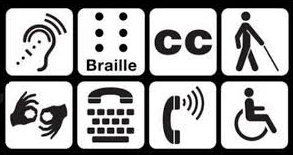 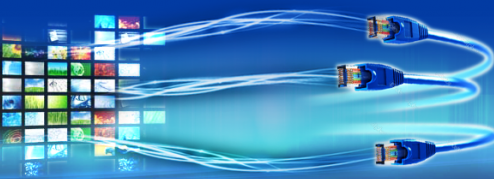 Future IP-based broadcasting
Accessibility
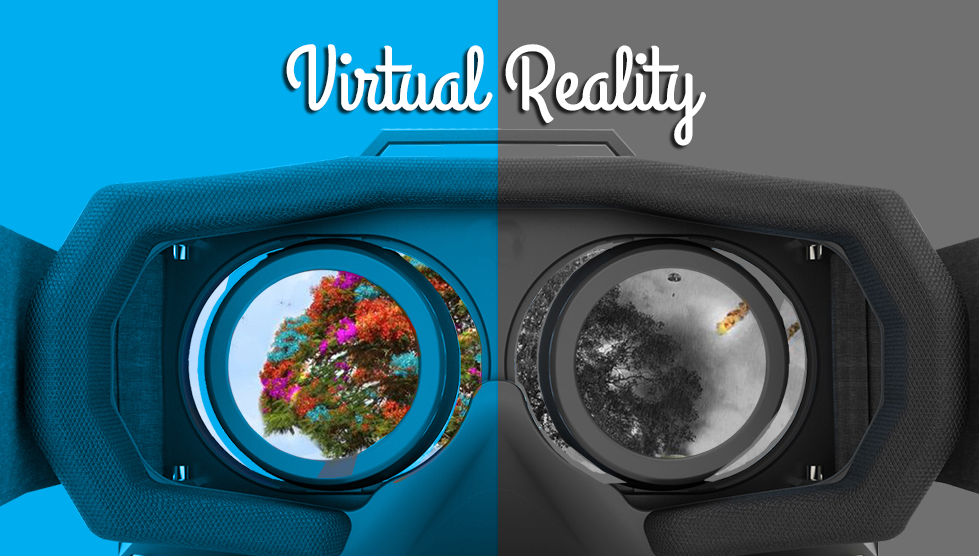 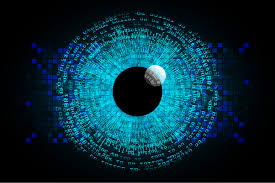 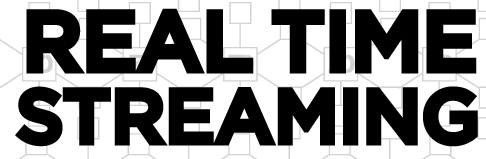 Delivery of high volume of video content
Artificial Intelligence
[Speaker Notes: Besides going after the "best and newest" video codec… it matters what you do with video
Protocols and systems supporting delivery of high volume of video content
Real-time streaming remains a challenge
Higher compression with high quality and lower delay
Highly interactive systems require tactile Internet
Virtual reality and immersive environments (ILE)
Future IP-based broadcasting
E.g. ATSC 3.0 PHY, approved 2016-03
Adding Artificial Intelligence to video: face / object / action recognition, and acting on it
Accessibility: still many open technical and economic issues]
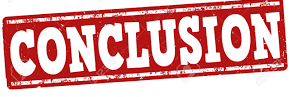 Digital services
Video
SG16
SG16 "Multimedia" continued to be very productive during the study period
Growth of video consumption drives newer codecs, systems and applications
Work growth in digital services and video-centric services and components,
empowering various industry verticals in their 
Digital transformation
[Speaker Notes: SG16 "Multimedia" continued to be very productive during the study period
Work growth in e-services and video-centric services and components
Video will be key to ITU-T's future success
Expected increase in standardization in these areas
Growth of video consumption drives newer codecs, systems and applications
especially delivery over IP and the Internet]
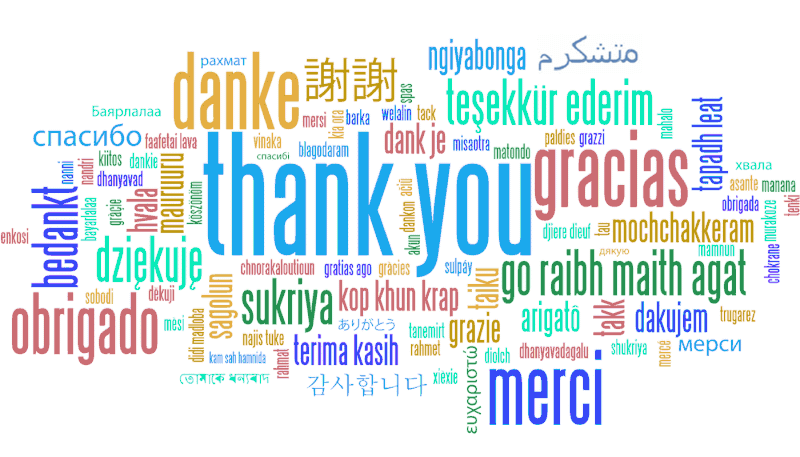 [Speaker Notes: Thank you]